WELCOME TO OUR CLASS
UNIT 6: THE FIRST UNIVERSITY IN VIET NAM
PERIOD….. LESSON 2: ACLOSER LOOK 1
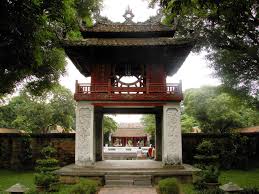 1. Where is it ?
2. What is it now ?
3. When was it founded ?
4. What is it famous for ?
a
d
b
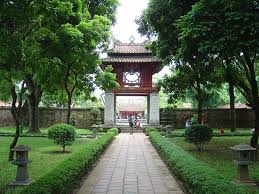 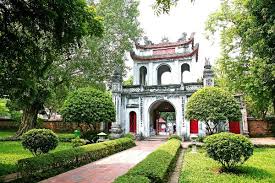 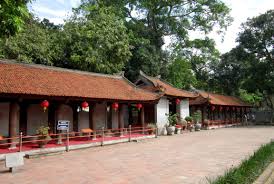 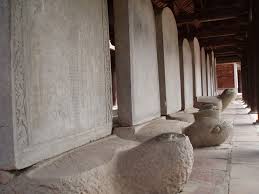 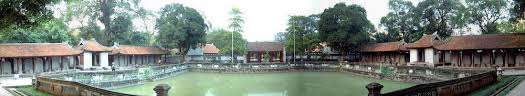 e
c
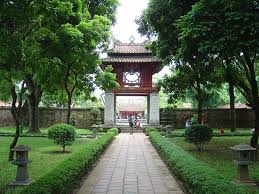 1. The Temples of Literature
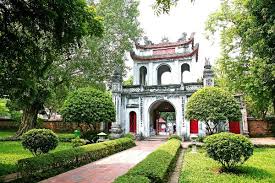 2.Thien Quang  Tinh well
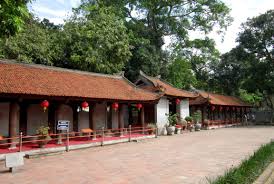 3. Doctors’ stone tablet
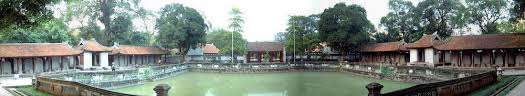 4. Van Mieu Gate
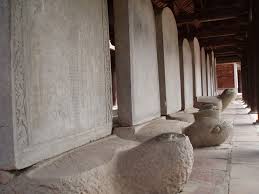 5. Khue Van Pavilion
2. Read the names in 1 again and listen to the recording. Complete the layout of the Temple of Literature.
1
Van Mieu Gate
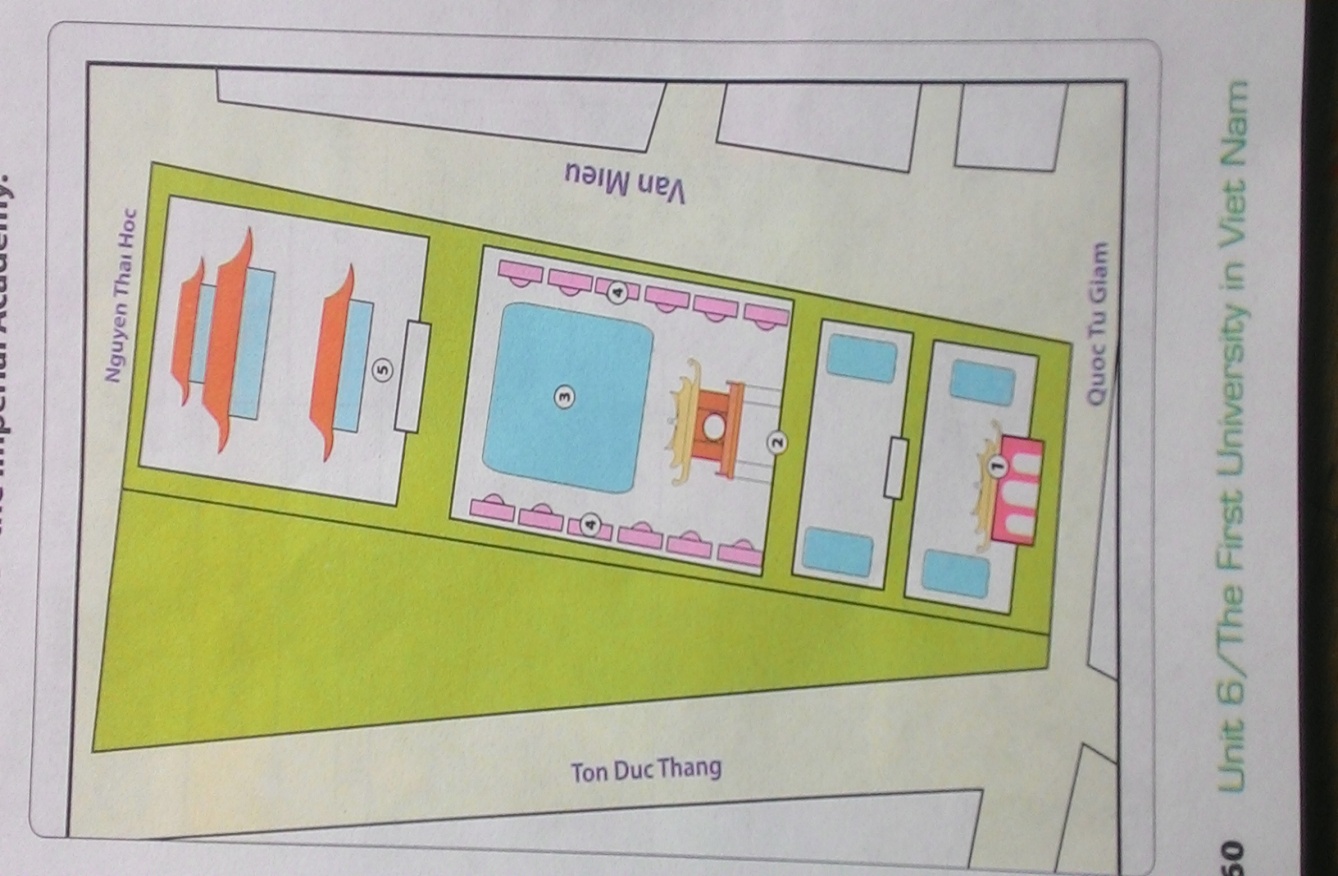 2
Khue Van Pavilion
3
Thien Quang  Tịnh well
4
Doctors’ stone tablet
Doctors’ stone tablet
5
3. With a partner, use the prepositions in the box below to describe the layout of the Temple of Literature.
at the back of
in front of
in
behind
In the middle of
between
Next to
The temple of literature is very big. The entrance is called Van Mieu Gate. Khue Van pavilion is  behind  the Van Mieu. Thien Quang Tinh well is  between  Doctor’s stone tablets. Van Mieu is  at the back of  Thien Quang Tinh well.
behind
between
at the back of
2. PRONUNCIATION
/ tʃ / and / dʒ
4. Listen and write the words in the correct columns.  Pay attention to the sounds / tʃ / and / dʒ /.
/ tʃ/
Children, chair, architectural, question, culture,  watch, teach.
/ dʒ /
job, jean, engineer, heritage, village
5. Listen and repeat the chant
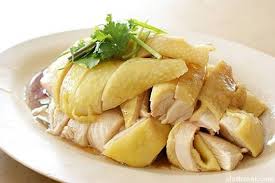 ORANGE
Orange juice, orange juice,
Cherry jam, cherry jam,
Which one is cheaper for children?
Orange juice is cheap. 
Cherry jam is cheaper
CHICKEN
Chicken chop, chicken chop, 
Chip chop, chip chop,
Who like chicken chop for lunch?
John likes chicken chop.
Jill likes pork chop.
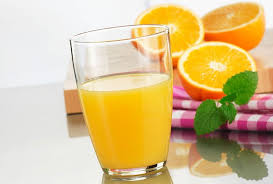 : chicken, chop, cherry, chip, cheap, cheaper, which, lunch.
/ tʃ/
/ dʒ /
: orange, jam, juice, Jill, John
HOME WORK
+ Learn by heart the words about food and drinks
+ practice two sounds  more
+ Prepare for :A closer look 2.